ASSINANDO O PLANO DE TRABALHO
O PLANO DE TRABALHO PODERÁ SER ALTERADO TANTO PELO SERVIDOR PARTICIPANTE QUANTO PELA CHEFIA
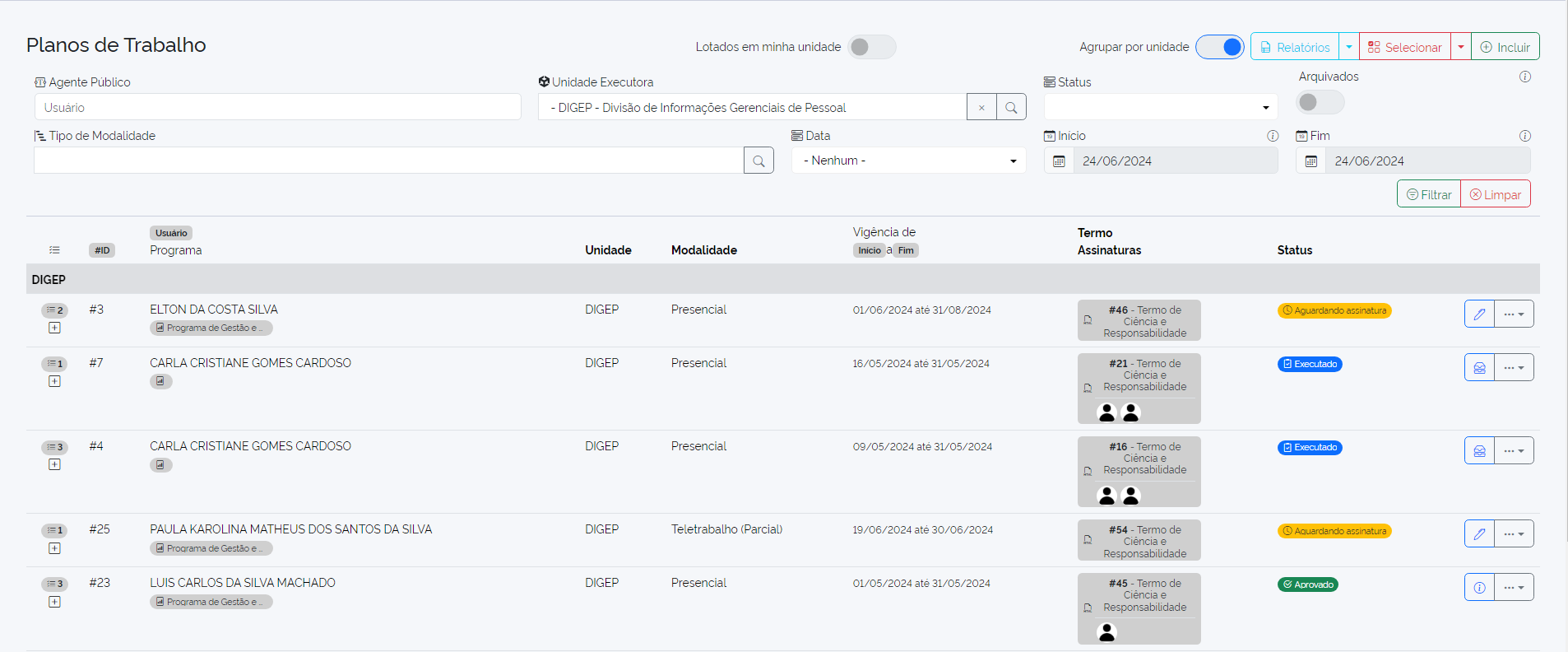 LOCALIZE O PLANO QUE SERÁ ASSINADO E CLIQUE NO ÍCONE “ASSINAR”, CONFIRME USANDO SUA SENHA PESSOAL
ASSINANDO O PLANO DE TRABALHO
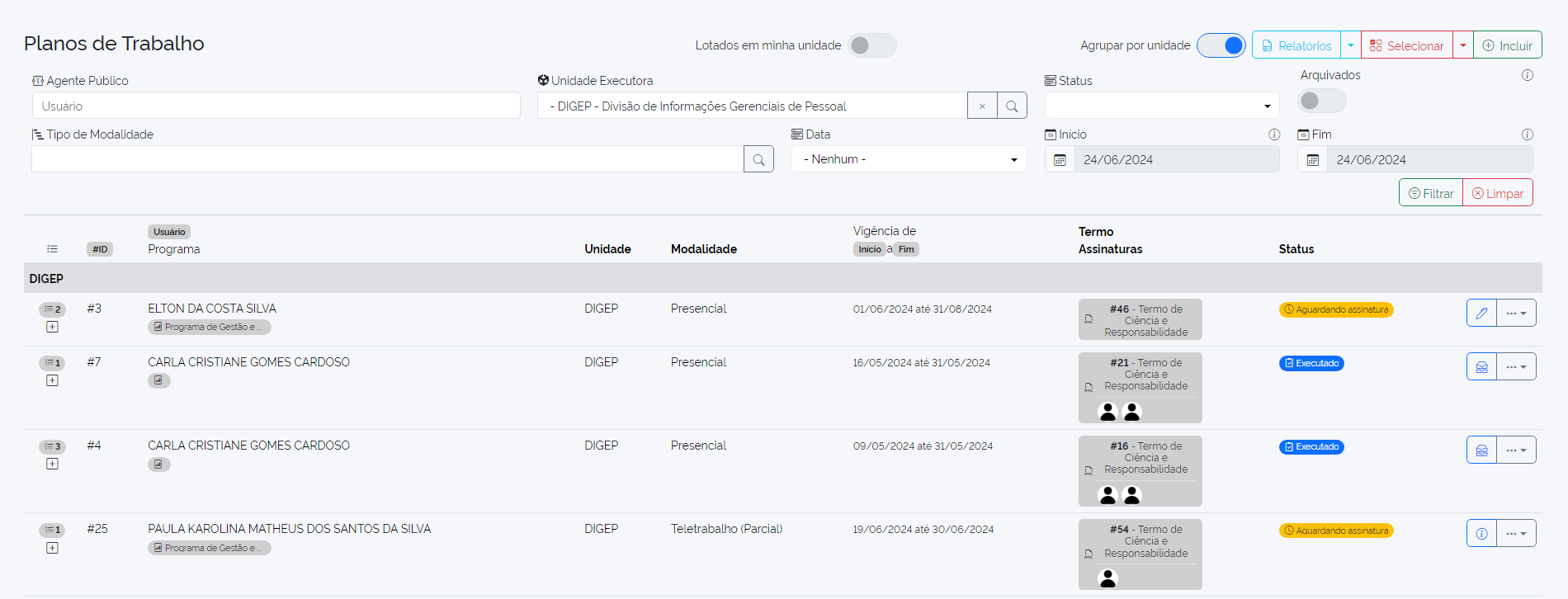 O PLANO DE TRABALHO FICARÁ AGUARDANDO A SEGUNDA ASSINATURA
ASSINANDO O PLANO DE TRABALHO
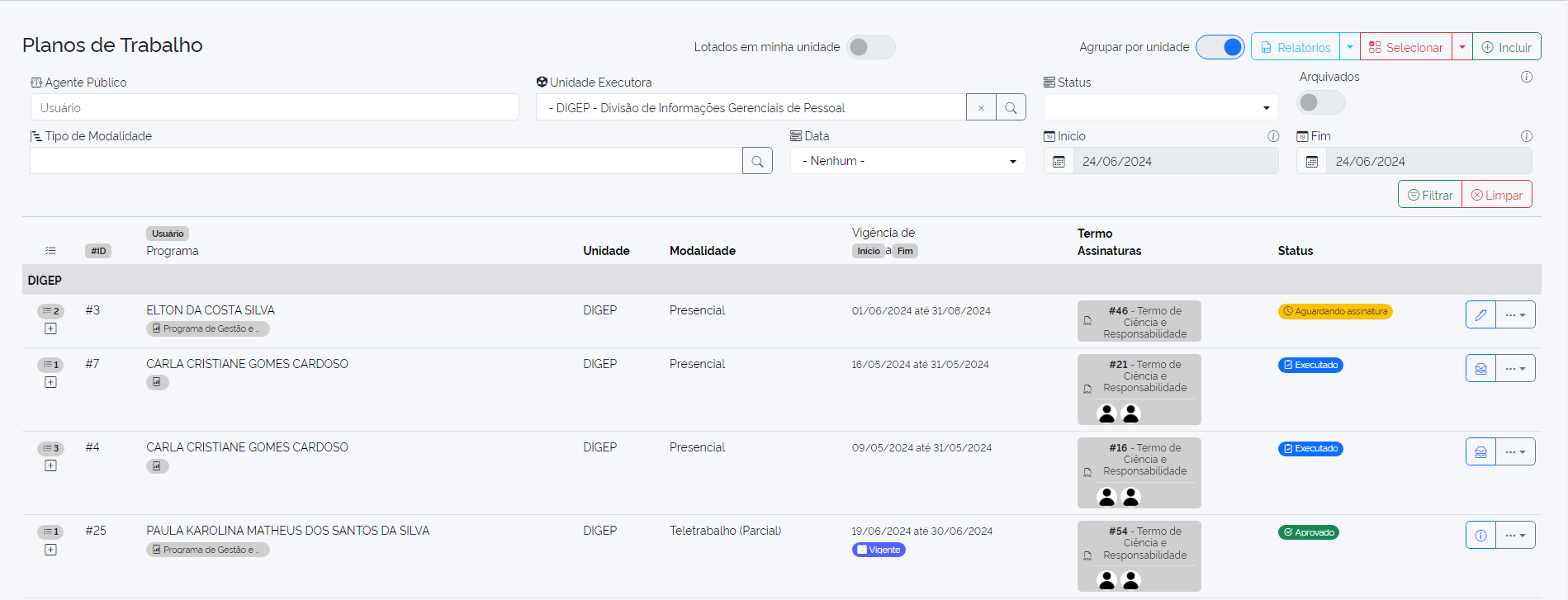 APÓS ASSINATURA DA CHEFIA E DO PARTICIPANTE, O PLANO DE TRABALHO GANHA O STATUS DE APROVADO
ASSINANDO O PLANO DE TRABALHO
NOS CASOS DE PACTUAÇÃO DE PLANO DE TRABALHO EM UNIDADE DIFERENTE DA UNIDADE DE LOTAÇÃO, HAVERÁ NECESSIDADE DE TRÊS ASSINATURAS:
- a do participante
- a da chefia da unidade de lotação
- e a da chefia da unidade ao qual o participante está vinculado e elaborou o plano de trabalho.
Quando o participante for também chefe substituto da unidade superior, o sistema dispensará a segunda assinatura e entrará no status de aprovado logo após a assinatura do participante.